图解鞍山市农业农村局第一期局长办公会议
2022年1月
1月4日，党组书记、局长胡楠主持召开鞍山市农业农村局局长办公会议。部分分管领导参加会议，农业供给侧结构性改革科、畜牧科列席会议。
审议《关于2021年度农业产业化市级重点龙头企业运行监测结果的报告》
农业供给侧结构性改革科汇报了关于2021年度农业产业化市级重点龙头企业运行监测结果的报告，根据《鞍山市农业农村局办公室关于开展2021年农业产业化市级重点龙头企业运行监测工作的通知》（鞍农办发〔2021〕76号）要求，对进入2021年度监测期的7家市级重点龙头企业实施监测，经企业提交材料、县区部门审核以及实地走访，初步审定海城市腾鳌大腾肉鸡养殖场、鞍山正申牧业有限公司、海城天亨原种猪有限公司、辽宁锦化科技发展有限公司、岫岩满族自治县玉福顺饮品有限公司等5家企业运行监测合格。以市发展农产品加工业领导小组办公室名义向市发展改革、市金融局等13家小组成员单位征求了意见，最终拟确认海城市腾鳌大腾肉鸡养殖场、鞍山正申牧业有限公司、海城天亨原种猪有限公司、岫岩满族自治县玉福顺饮品有限公司等4家企业运行监测合格。
会议原则通过了《关于2021年度农业产业化市级重点龙头企业运行监测结果的报告》，并责成农业供给侧结构性改革科征求市场监督管理局意见。
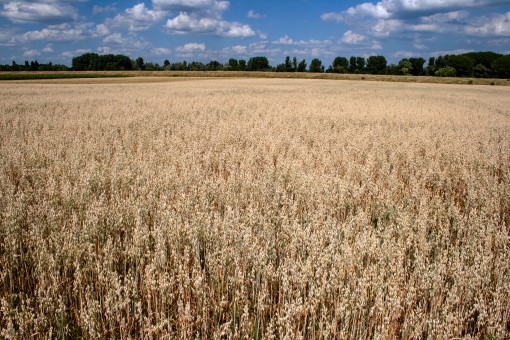